Bài 7. NHỮNG ĐIỀU TRÔNG THẤY
 (Truyện thơ Nôm và Nguyễn Du)
Ôn tập
Hoạt động Khởi động
Câu 1. Truyện Kiều có nguồn gốc từ đâu ?
A. Từ trong dân gian.
B. Từ một tác phẩm tự sự của Trung Quốc.C. Thương những con người tài hoa bị chà đạp nên tác giả đã sáng tạo ra.D. Từ cuộc đời một người con gái có tên là Tiểu Thanh.

.
B. Từ một tác phẩm tự sự của Trung Quốc.
Câu 2. Thanh Hiên thi tập là tập thơ được Nguyễn Du viết bằng:
A. Chữ Quốc ngữ                             C. Chữ Nôm 
B. Chữ Hán                                      D. Chữ La Tinh
B. Chữ Hán
Câu 3: Truyện Kiều là tác phẩm được Nguyễn Du viết bằng:
A. Chữ Quốc ngữ                             C. Chữ Nôm 
B. Chữ Hán                                      D. Chữ La Tinh
C. Chữ Nôm
Câu 4. Trong đoạn trích Trao duyên, Thuý Kiều đã trao những kỉ vật nào lại cho Thuý Vân?
A. Chiếc vành với bức tờ mây
B. Phím đàn với mảnh hương nguyền
C. Chiếc vành với mớ tóc
D. Phím đàn, bức tờ mây, chiếc vành, mảnh hương nguyền
D. Phím đàn, bức tờ mây, chiếc vành, mảnh hương nguyền
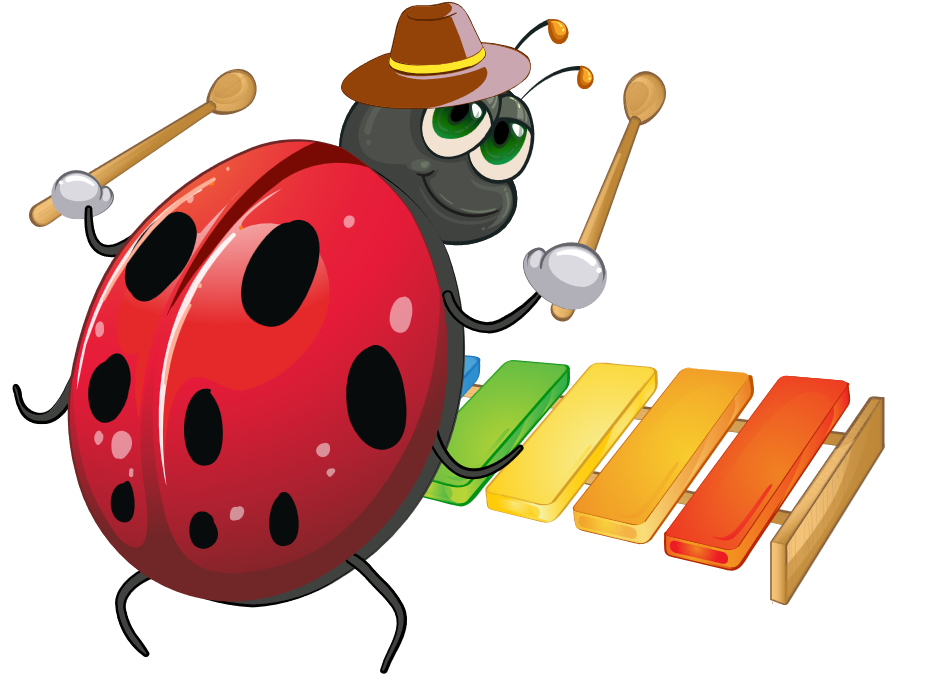 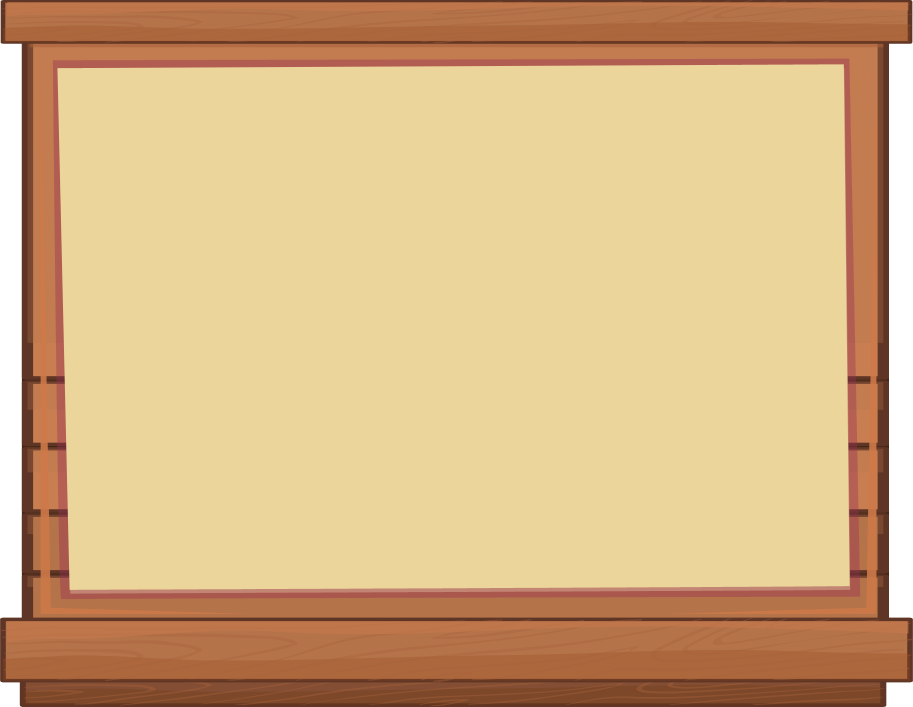 Câu 5. Loại văn bản dùng lí lẽ và bằng chứng nhằm thuyết phục người đọc, người nghe về một quan điểm, tư tưởng được gọi là văn gì ?
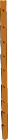 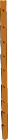 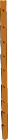 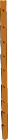 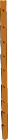 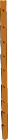 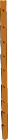 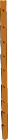 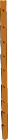 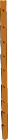 Văn thuyết minh
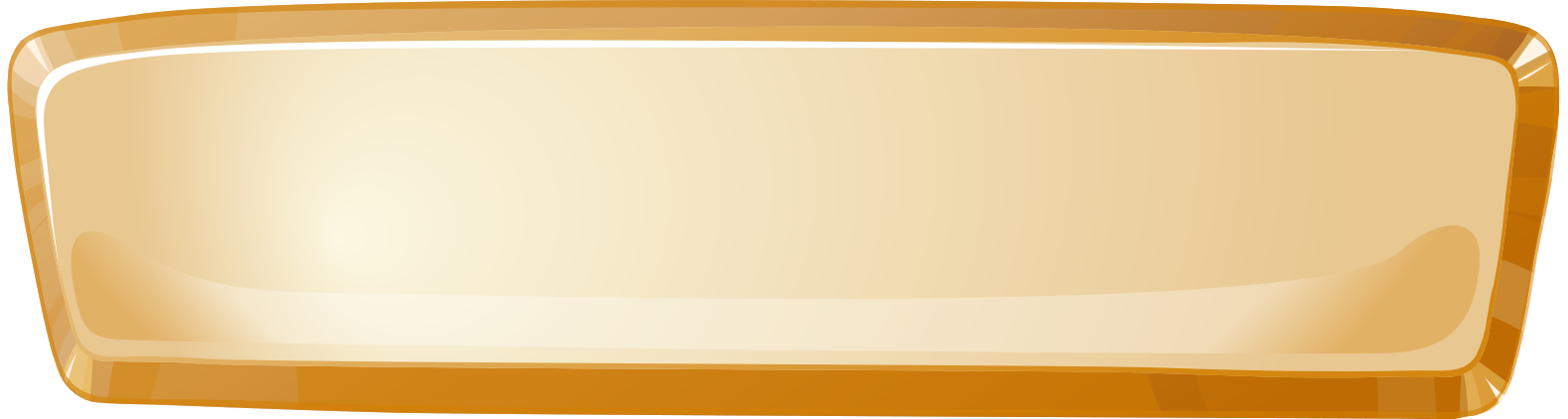 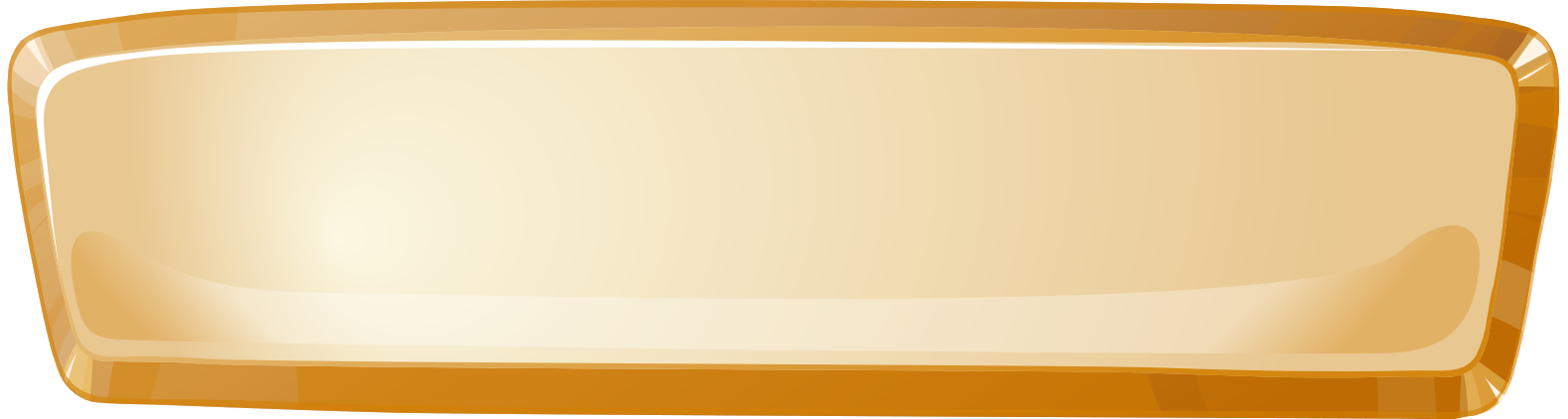 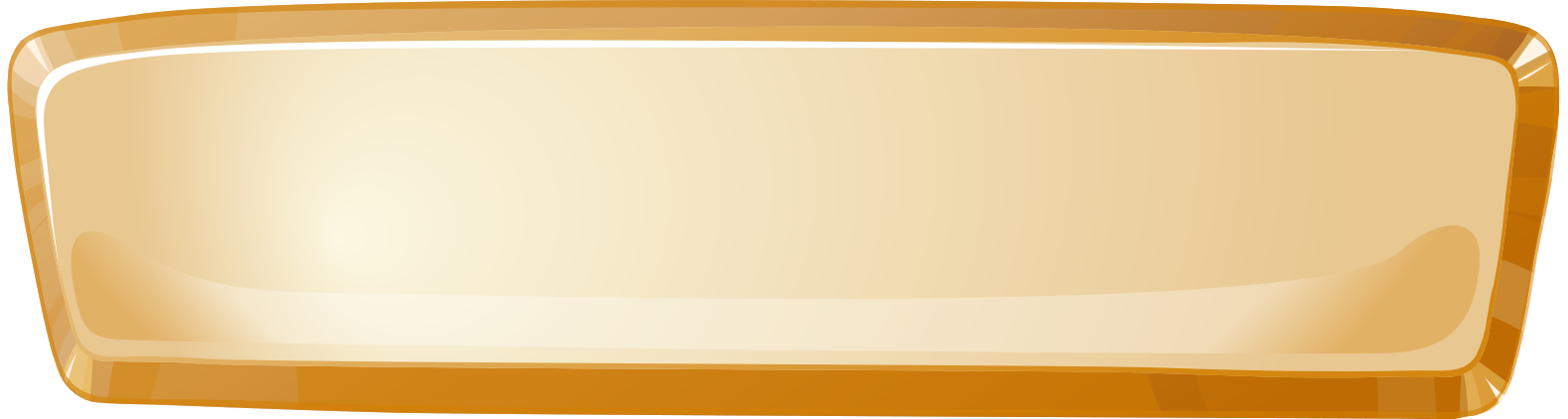 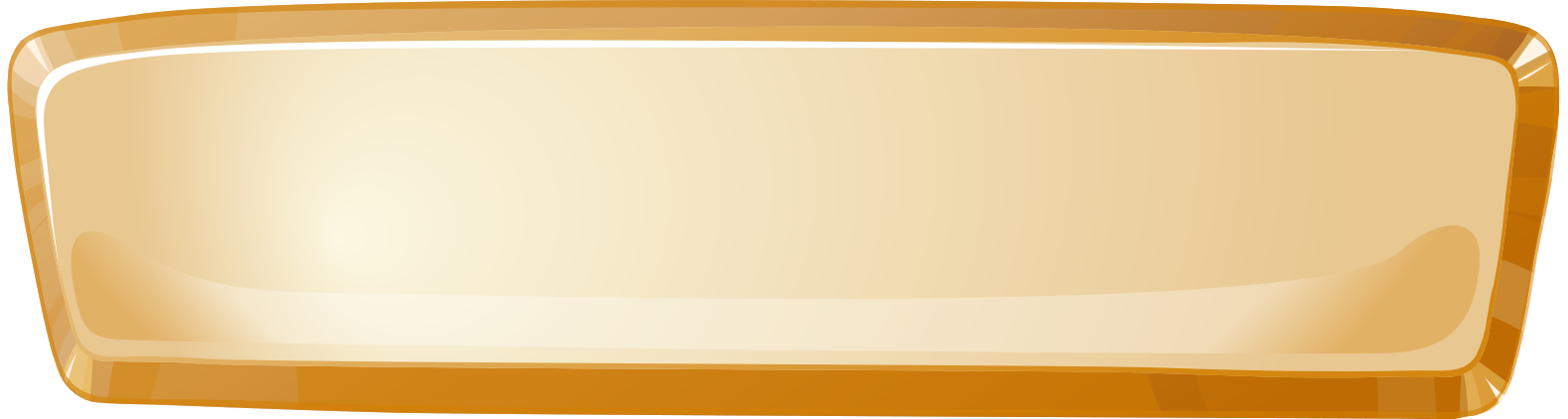 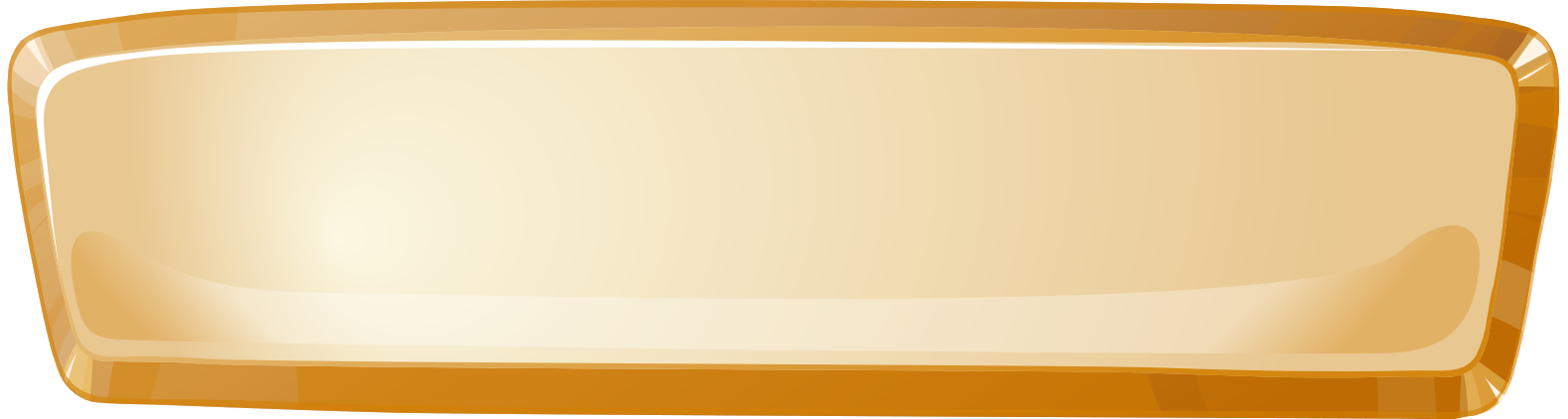 Văn nghị luận
Văn miêu tả
Văn tự sự
Văn nghị luận
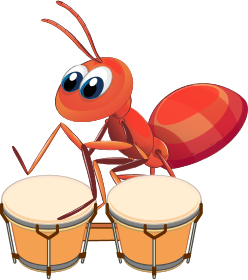 [Speaker Notes: Lê Phượng]
Hoạt động Củng cố kiến thức
Kẻ bảng dưới đây vào vở, tóm tắt tình huống, sự kiện và xác định nét nổi bật trong tâm trạng của nhân vật Thúy Kiều thể hiện qua các văn bản trích trong bài học
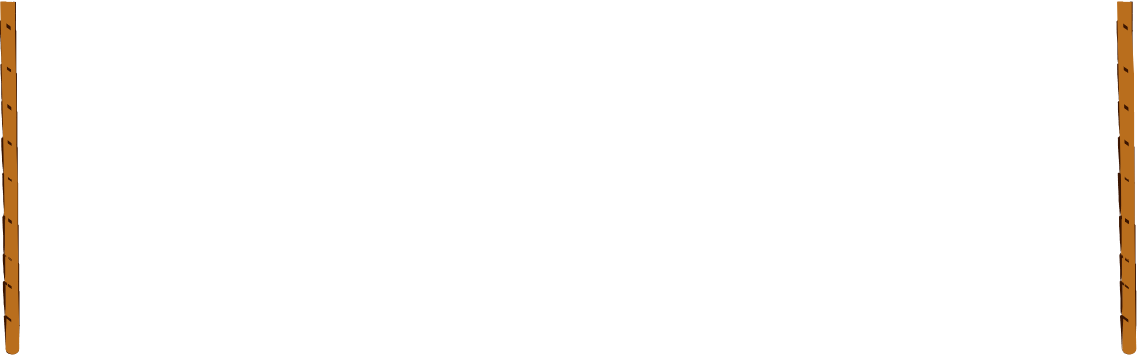 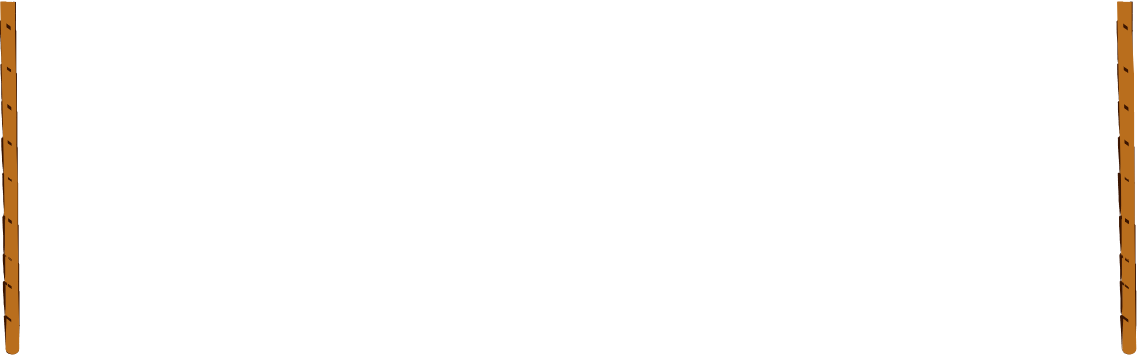 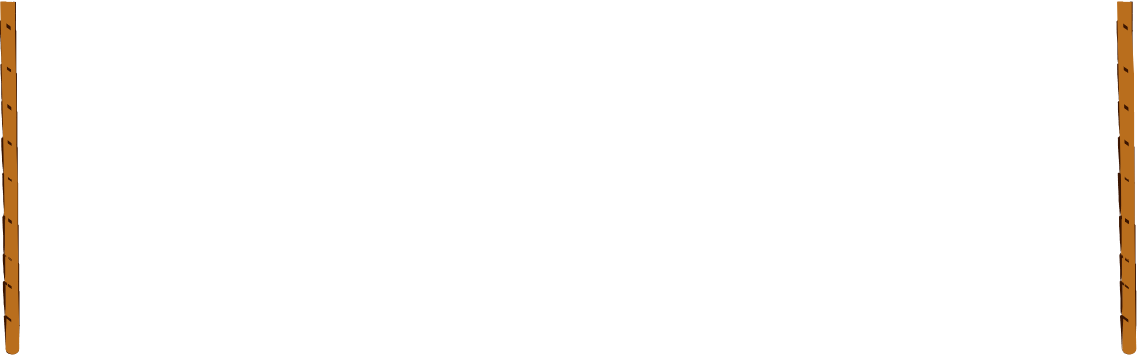 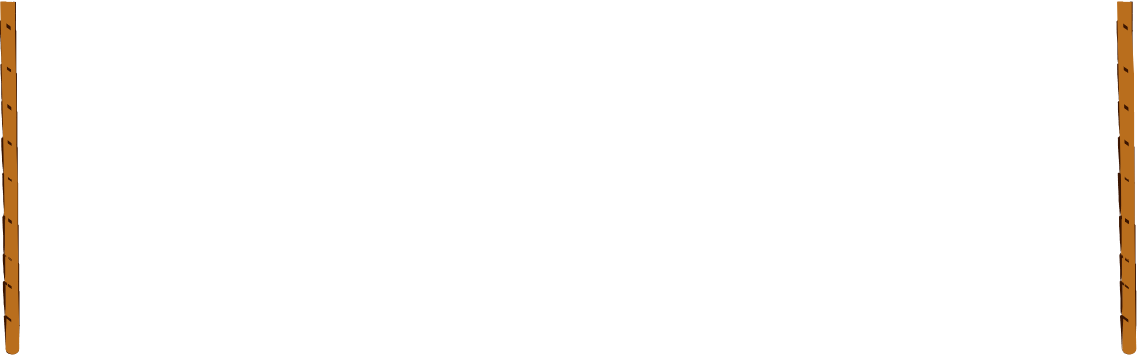 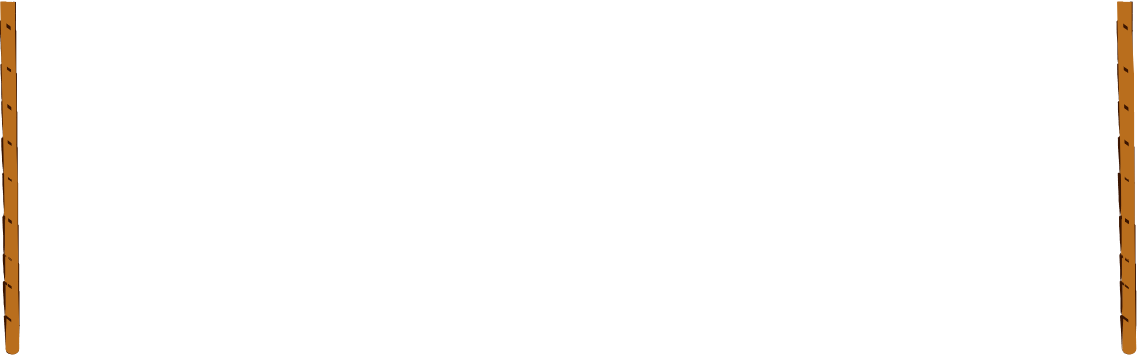 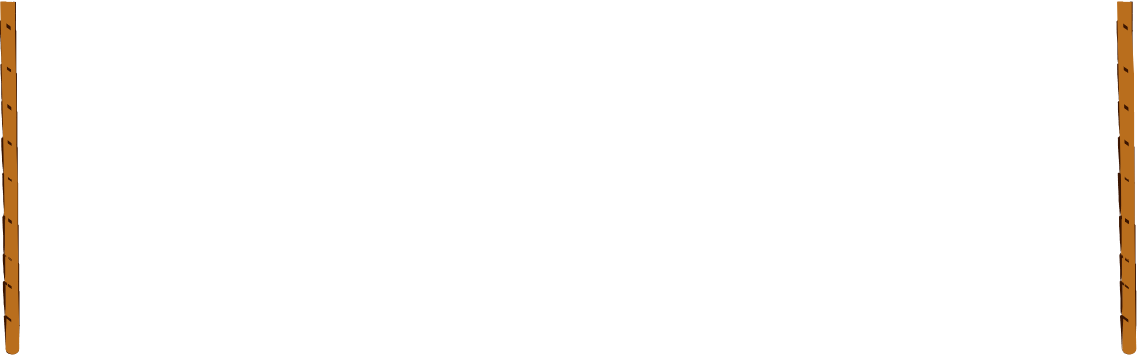 [Speaker Notes: Lê Phượng]
Nhận xét về một số nét đặc sắc nghệ thuật của Truyện Kiều qua các văn bản đã học.
Một số nét đặc sắc nghệ thuật của Truyện Kiều qua các văn bản đã học.
Tác phẩm Truyện Kiều của Nguyễn Du là một tác phẩm văn học nổi tiếng của văn học Việt Nam không chỉ bởi nội dung, cốt truyện đặc sắc mà còn bởi những vẻ đẹp nổi bật trong nghệ thuật tác phẩm:
Một số nét đặc sắc nghệ thuật của Truyện Kiều qua các văn bản đã học
- Nghệ thuật xây dựng nhân vật của Nguyễn Du cũng để lại những ấn tượng sâu sắc: sử dụng ngòi bút ước lệ, ẩn dụ tượng trưng quen thuộc trong thơ trung đại; với các nhân vật phản diện, nhà thơ thường sử dụng ngôn từ bình dân tả thực... bút pháp tả cảnh ngụ tình sinh động, giúp nhân vật thể hiện cảm xúc, tâm trạng của mình một cách gián tiếp. Tất cả đã làm nên một "Truyện Kiều" với những sáng tạo mới mẻ về hình thức thể hiện.
- Tài tình trong việc sử dụng ngôn ngữ để tạo nên những hình ảnh sắc nét, mạch lạc và đầy cảm xúc, sử dụng đa dạng các loại câu như câu đơn, câu ghép... tạo nên sự phong phú và hấp dẫn cho ngôn ngữ trong tác phẩm.
[Speaker Notes: Lê Phượng]
Một số nét đặc sắc nghệ thuật của Truyện Kiều qua các văn bản đã học
+ Về thể loại, tác phẩm được viết dưới hình thức một truyện thơ Nôm với thể thơ lục bát truyền thống quen thuộc.
- Tác phẩm là sự kết tinh các thành tựu nghệ thuật văn học dân tộc trên các phương diện ngôn ngữ, thể loại:
+ Về ngôn ngữ, tác phẩm được viết bằng chữ Nôm có vận dụng kết hợp linh hoạt với các ca dao, thành ngữ quen thuộc.
[Speaker Notes: Lê Phượng]
Qua các văn bản đã học, đã đọc, bạn rút ra được những lưu ý gì khi đọc một đoạn trích trong một truyện thơ Nôm như Truyện Kiều hoặc một bài thơ chữ Hán của Nguyễn Du?
Những lưu ý  khi đọc một đoạn trích trong một truyện thơ Nôm như Truyện Kiều hoặc một bài thơ chữ Hán của Nguyễn Du:
- Phải chú ý đến những nét đặc sắc trong nghệ thuật:  tả cảnh, tả người, tả âm thanh, tả màu sắc, xây dựng nhân vật, câu từ tinh tế và trau chuốt... Việc nhận ra được các kỹ thuật này sẽ giúp người đọc cảm nhận được vẻ đẹp và tác dụng của từng kỹ thuật trong tác phẩm.
- Mỗi đoạn trích trong các tác phẩm của Nguyễn Du đều được xây dựng rất tỉ mỉ và chi tiết, hình ảnh được tô điểm rất đa dạng và phong phú. Việc nhận biết được các hình ảnh, bức tranh, phong cảnh, con người trong từng đoạn trích sẽ giúp người đọc hình dung được bối cảnh, cảm nhận được màu sắc, không khí của tác phẩm.
Những lưu ý  khi đọc một đoạn trích trong một truyện thơ Nôm như Truyện Kiều hoặc một bài thơ chữ Hán của Nguyễn Du:
- Phải hiểu được ngữ nghĩa và ngữ cảnh: vì các tác phẩm này được viết từ lâu đời và sử dụng ngôn ngữ cổ, nên có rất nhiều từ ngữ, cách diễn đạt không giống như ngôn ngữ hiện đại. Do đó, việc hiểu được ngữ nghĩa và ngữ cảnh của từng đoạn trích là rất quan trọng để có thể tường minh được nội dung.
Khi viết văn bản nghị luận về một vấn đề xã hội trong tác phẩm văn học hoặc tác phẩm nghệ thuật, bạn cần lưu ý những điều gì ?
Khi viết văn bản nghị luận về một vấn đề xã hội trong tác phẩm văn học hoặc tác phẩm nghệ thuật, bạn cần lưu ý:
- Xác định rõ vấn đề xã hội mà bạn muốn nghị luận. Đó phải là một vấn đề có tính phản ánh đời sống, xã hội, tác động đến nhiều người, gây tranh cãi và đòi hỏi sự chú ý của công chúng.
- Cần đọc kỹ tác phẩm dự định lựa chọn để khai thác vấn đề xã hội nhằm hiểu rõ tình huống, sự kiện và nhân vật liên quan đến vấn đề xã hội mà bạn muốn nghị luận.
[Speaker Notes: Lê Phượng]
Khi viết văn bản nghị luận về một vấn đề xã hội trong tác phẩm văn học hoặc tác phẩm nghệ thuật, bạn cần lưu ý:
- Cần sử dụng ngôn từ chính xác, dễ hiểu, phù hợp với đối tượng người đọc của mình. Ngoài ra, bạn cũng cần tránh sử dụng ngôn từ và hình thức viết tắt, ngôn ngữ lệch lạc hay mất tôn trọng đối với những đối tượng liên quan.
- Cần xây dựng lập luận logic, có tính thuyết phục, trình bày sự phân tích và đánh giá vấn đề xã hội đó một cách khách quan và sâu sắc
[Speaker Notes: Lê Phượng]
Theo bạn, việc quan sát, trải nghiệm thực tế có vai trò, tác dụng như thế nào trong học tập và trong đời sống của con người?
Vai trò, tác dụng của việc quan sát, trải nghiệm thực tế có trong học tập và trong đời sống của con người:
Việc quan sát và trải nghiệm thực tế là rất quan trọng trong học tập và trong đời sống của con người vì nó giúp ta hiểu được bản chất thực sự của những vấn đề và sự việc xảy ra xung quanh mình.
- Ngoài ra, việc quan sát và trải nghiệm thực tế còn giúp cho con người phát triển kỹ năng tư duy phản biện, suy luận, phân tích và giải quyết vấn đề. Khi ta quan sát và trải nghiệm thực tế, ta sẽ đặt ra những câu hỏi và tìm kiếm câu trả lời, từ đó rèn luyện được kỹ năng tư duy phản biện và suy luận.
- Trong đời sống, việc quan sát và trải nghiệm thực tế giúp cho con người có thể đối diện với những vấn đề và tình huống đời thường một cách chính xác và hiệu quả hơn.
- Trong học tập, việc quan sát và trải nghiệm thực tế giúp cho chúng ta có thể áp dụng kiến thức học được vào thực tiễn một cách chính xác và hiệu quả.
[Speaker Notes: Lê Phượng]
→ Việc quan sát và trải nghiệm thực tế là rất cần thiết trong học tập và trong đời sống của con người. Nó giúp ta hiểu được bản chất thực sự của những vấn đề và sự việc xảy ra xung quanh mình, từ đó áp dụng kiến thức một cách chính xác và hiệu quả, phát triển kỹ năng tư duy phản biện, suy luận, phân tích và giải quyết vấn đề.
Hoạt động Luyện tập
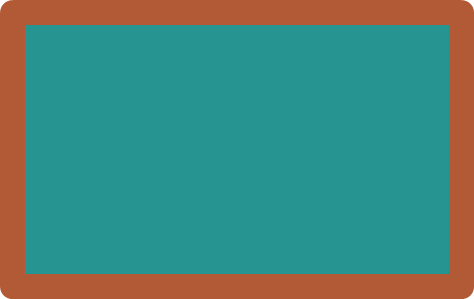 Tìm đọc thêm những tác phẩm của Nguyễn Du.